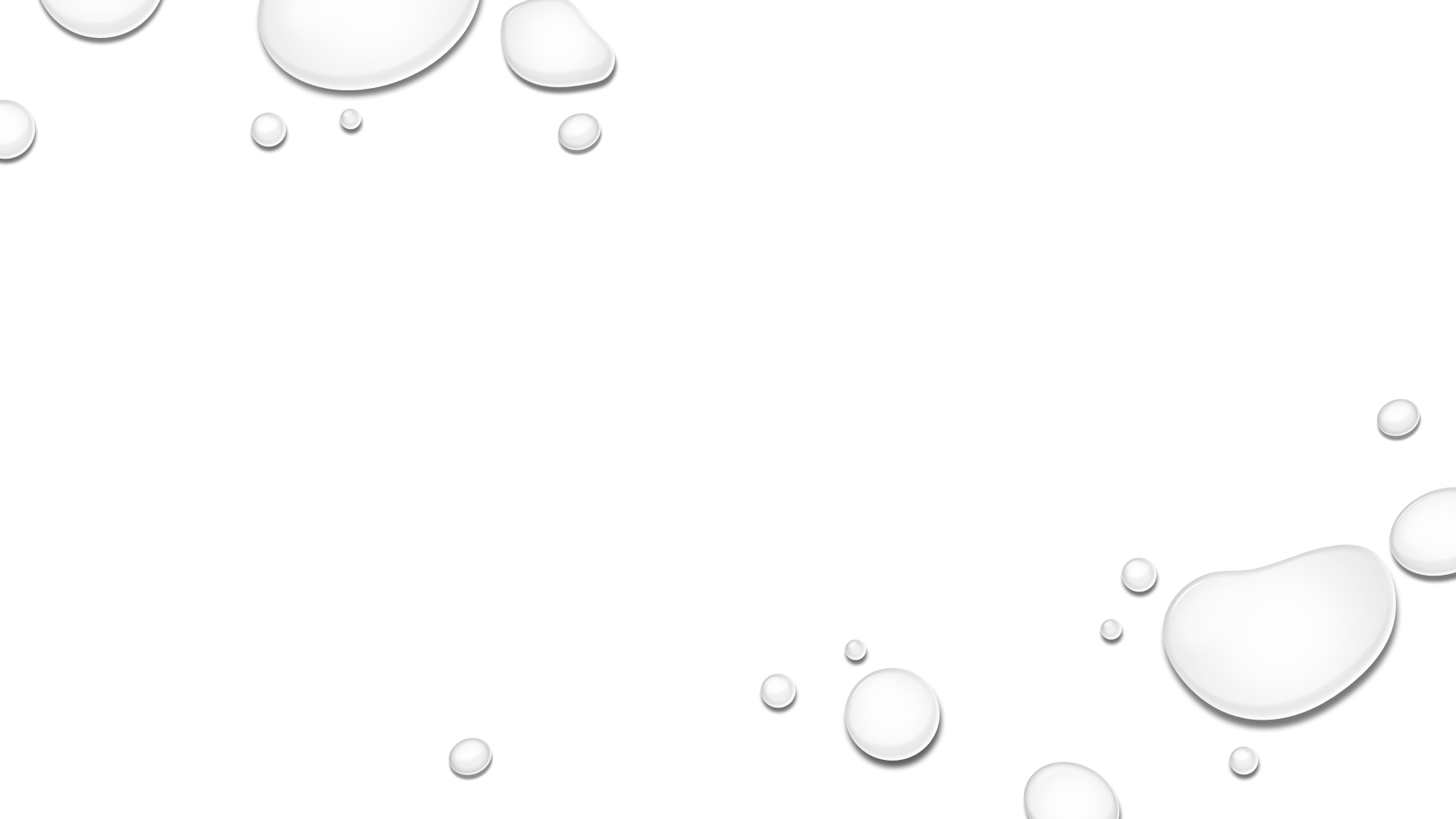 Neptun
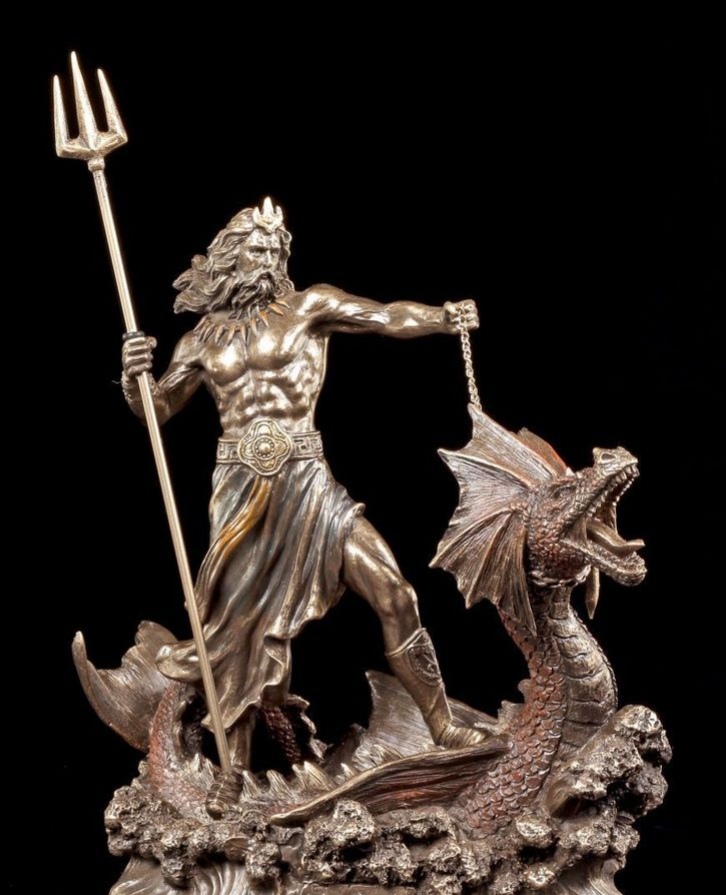 Eine Präsentation von Max, Aaron und Fabian
Inhaltsverzeichnis
Steckbrief
Attribute
Familie
Neptunalia
Quellen
Steckbrief
Römischer und Griechischer name: Neptunus, Poseidon
Gefolge
Rolle des Gottes
Erzählung über den Gott
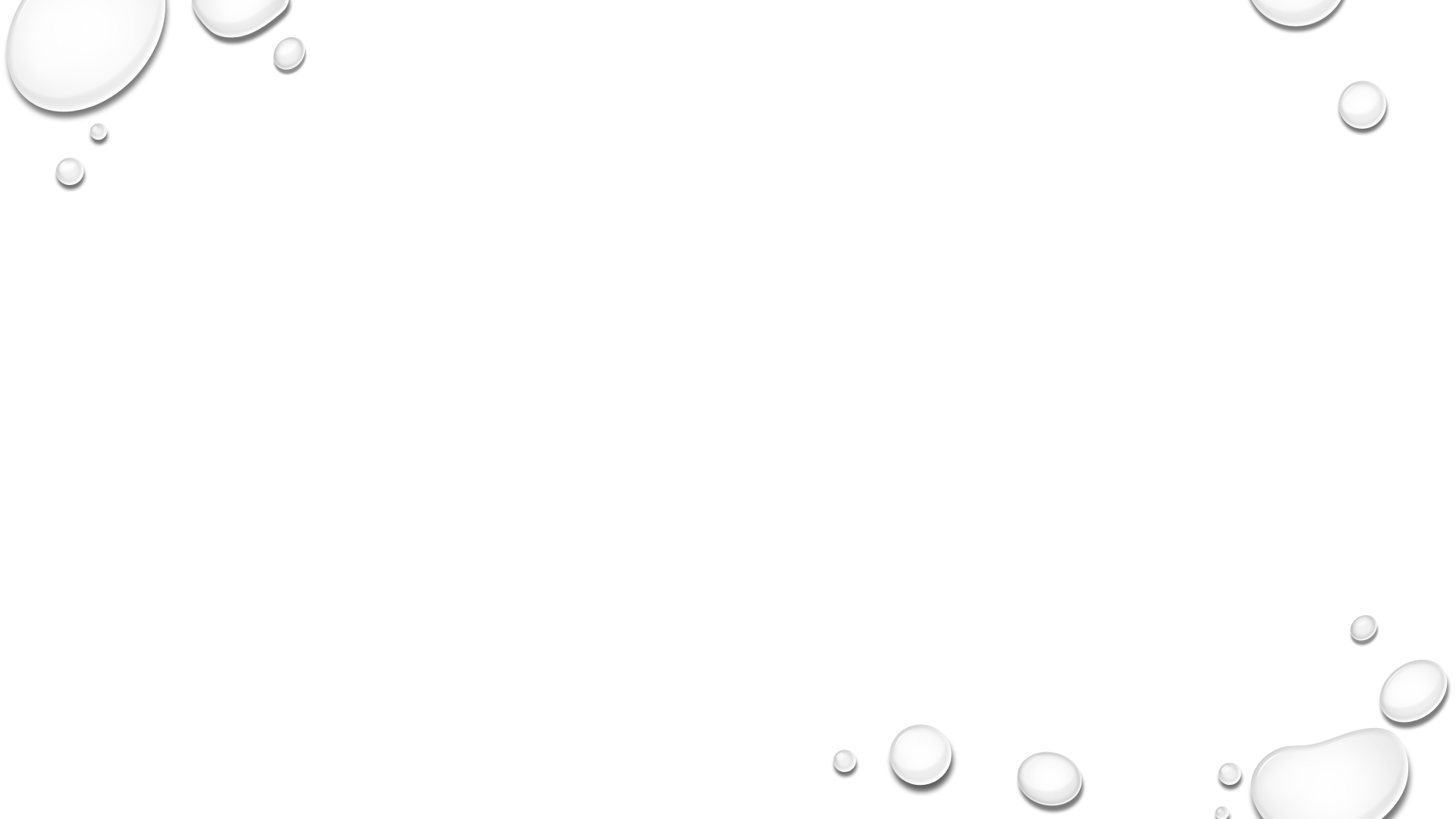 Attribut
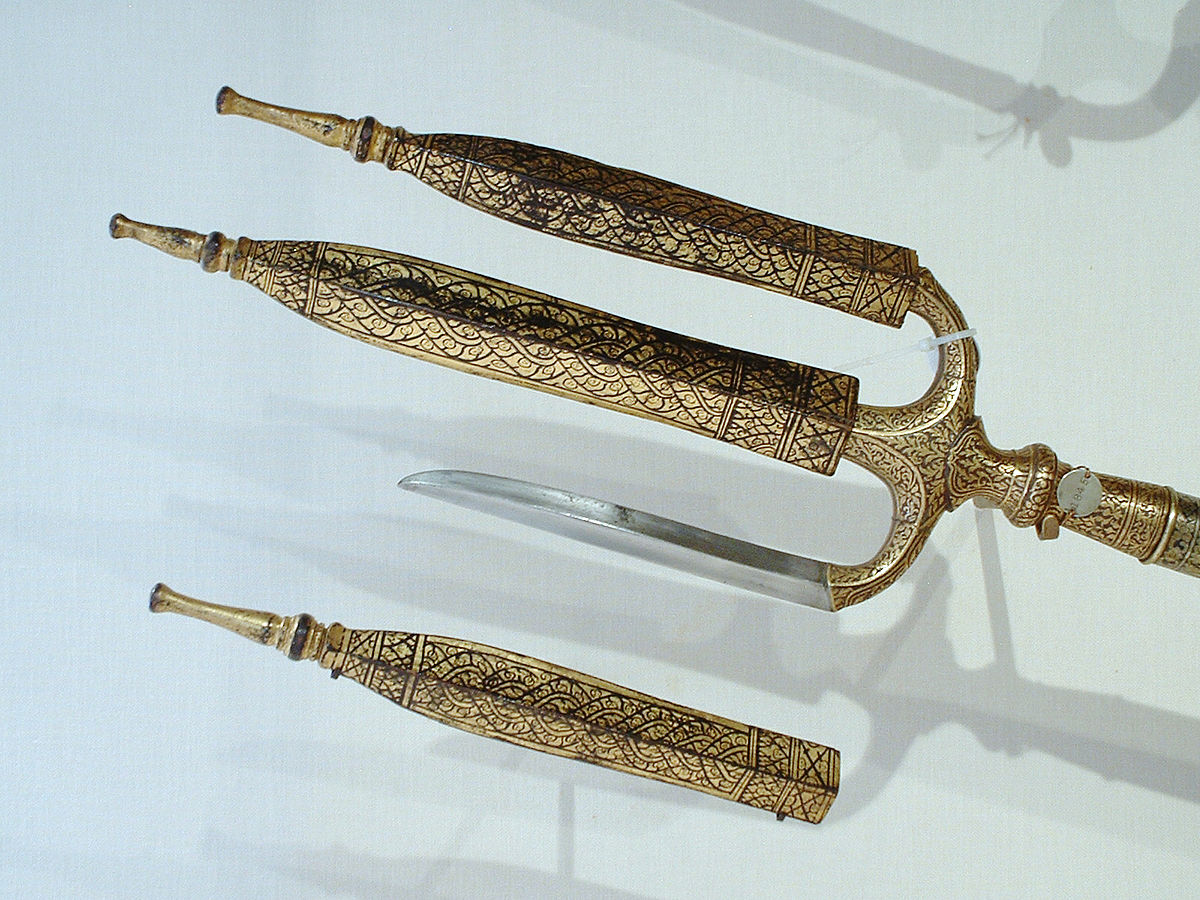 Waffenart: Stangenwaffe
Verwendung: Kriegswaffe, Jagdwaffe
Besteht aus Horn, Elfenbein oder knochen
Familie
Vater: saturn
Mutter:Ops(Rhea) 
Brüder: Pluto, Jupiter
Frau: Salacia
Sohn? : Triton
Neptunalia
Zu Ehren Neptuns wird am 23. JULI das Fest neptunalia gefeiert
Über dieses Fest ist kaum etwas bekannt
Man weiß nur, dass laubhütten gebaut wurden
Quellen
Stand 07 .10.2021
https://de.wikipedia.org/wiki/Neptun_(Mythologie)
https://de.wikipedia.org/wiki/Ops
https://rompedia.wikia.org/wiki/Neptun